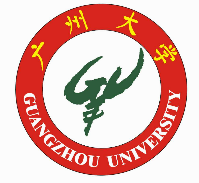 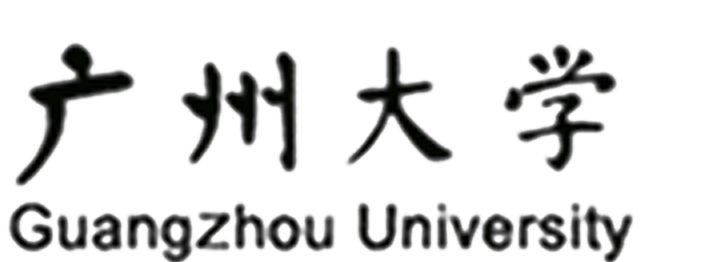 A Catalog of Variable Stars Identified From LAMOST and ZTF Surveys
许婷婷 黄伟荣 王锋 邓辉 梅盈
广州大学天文系/天体物理中心
厦门    2020.11.27
虚拟天文台与天文信息学 2020学术年会
[Speaker Notes: 各位老师，大家好，我是来自广州大学天体物理中心的许婷婷，很高兴能够有机会在VO的会议上分享我们团队最近在做的一点工作。我报告的内容是基于LAMOST和ZTF两个巡天项目进行变源候选体的识别。]
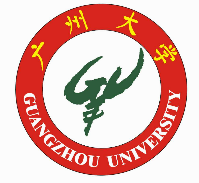 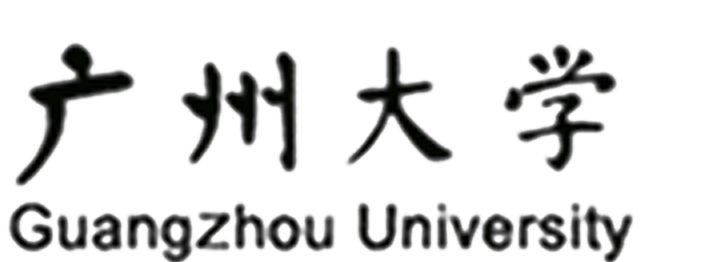 主要内容
研究意义与现状
  数据准备
  变源识别方法
  结果讨论
  小结与未来工作
虚拟天文台与天文信息学2020学术年会
[Speaker Notes: 报告主要包括一下五个方面的内容。。。。]
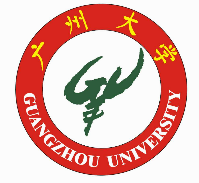 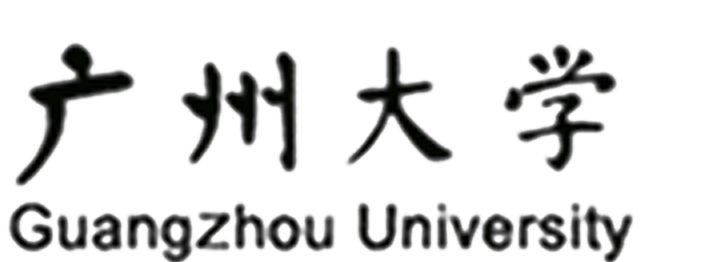 研究意义与现状
变源是天体物理学中许多研究工作的基础，近年来变星的数量快速增长
第二个阶段：2018年后
第一个阶段：2018年前
ASAS—SN (Jayasinghe et al. 2018) ,  ATLAS (Heinze et al. 2018), 
 WISE （Chen et al. 2018b)，
GAIA DR2(Clementini et al. 2019)
                           ………
LMC发布2万颗变源星表(Alcock et al. 1993)；
 OGLE发布90万变源星表 ( Udalski et al. 1992 )  
                     ……….
虚拟天文台与天文信息学2020学术年会
[Speaker Notes: 变源的识别在天体物理学中是一个基础工作，随着时域巡天项目的快速发展，变星数量急剧增长
大麦哲伦星云（LMC）
光学引力透镜实验室（OGLE）
全天自动超新星巡天项目（ASAS-SN）
全天自动超新星巡天项目（All-Sky Automated Survey for Supernovae，简称ASAS-SN）是由美国俄亥俄州立大学牵头的国际合作项目
广域红外线巡天探测卫星（Wide-field Infrared Survey Explorer, WISE）是NASA的红外线空间望远镜
“小行星地面撞击最后警报系统”（Asteroid Terrestrial-impact Last Alert System /ATLAS）项目。]
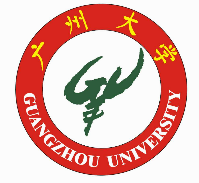 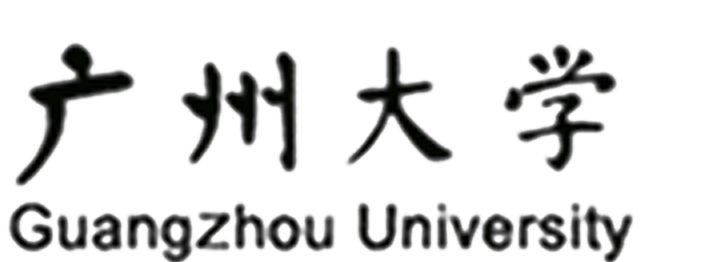 研究背景与现状
一些最近的工作
（1）LAMOST首次发布8万颗恒星的视向速度变源星表（Tian et al, APJS, 2020)：
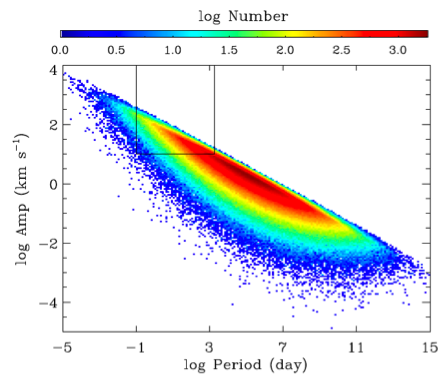 图1. 模拟双星样本的周期-振幅联合分布特征。黑色方框标出了LAMOST可探测双星。
虚拟天文台与天文信息学2020学术年会
[Speaker Notes: 第三个方面是国内最近一些相关工作的发表，首先西南天文研究所的老师利用LAMOST DR4数据中的重复观测源，根据视向速度的变化与观测误差的关系，估计了恒星为视向速度变源的概率。该成果充分利用了LAMOST海量数据的优势，建立了首个基于低分辨率光谱巡天数据的视向速度变源候选体星表。]
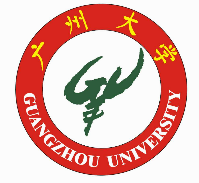 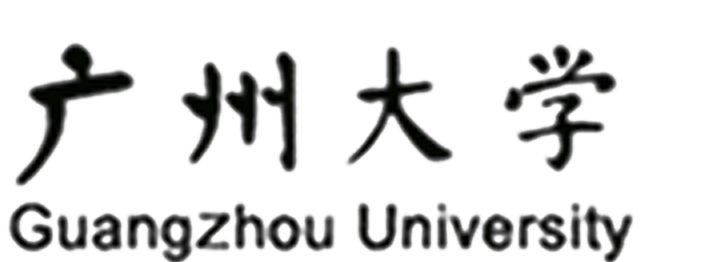 研究背景与现状
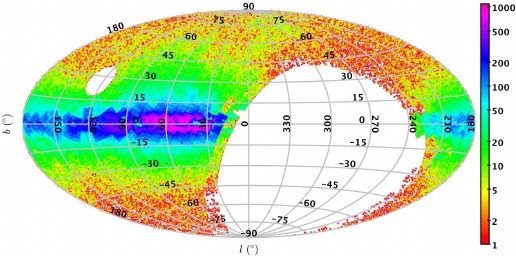 （2）ZTF DR2发布78万颗变源星表（Chen et al,  APJS, 2020），并进行了分类;
（3）巡天项目数据交叉获得的星表（Yang et al, APJS, 2020）
ZTF DR2分类的78万周期性变源的分布图
虚拟天文台与天文信息学2020学术年会
[Speaker Notes: 第二个是国台的老师利用ZTF时域巡天项目的优势，发布了78万变源星表，并进行了详细的分类与讨论。右图是这些变源在银河坐标中的密度分布。这个密度分布与探测次数的分布很相似，74%的变量位于银河系北部平面。
第三个是结合LAMOST和ZTF的优势，发布了短周期变源星表，并新证认出食双星候选体。
基于以上获得的变源星表，一些后续工作也在不断进行中。。。]
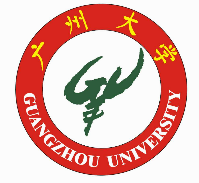 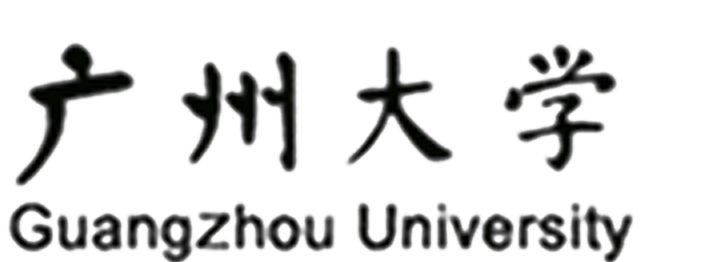 数据准备
1、LAMOST DR6 数据
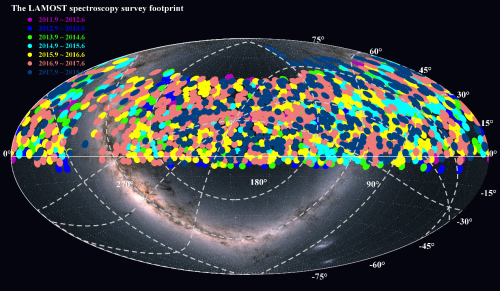 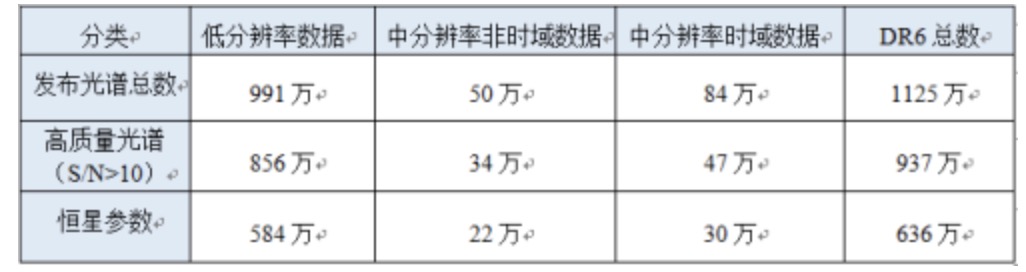 （1）4902个观测天区
（2）1125万条光谱
虚拟天文台与天文信息学2020学术年会
[Speaker Notes: 接下来我简要介绍一下我们这个工作所用的数据。
首先我们所选用的是DR6 低分辨的全部数据，昨天罗老师的报告详细介绍了LAMOAT目前的数据发布情况。LAMOST 第六年巡天结束后，积累的数据量已经突破千万量级，形成了非常庞大的数据库。]
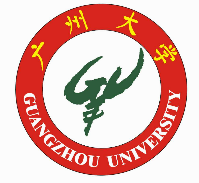 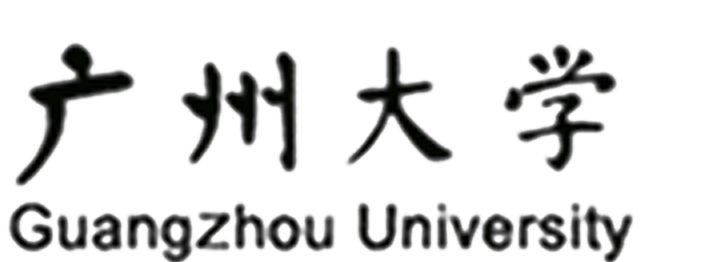 数据准备
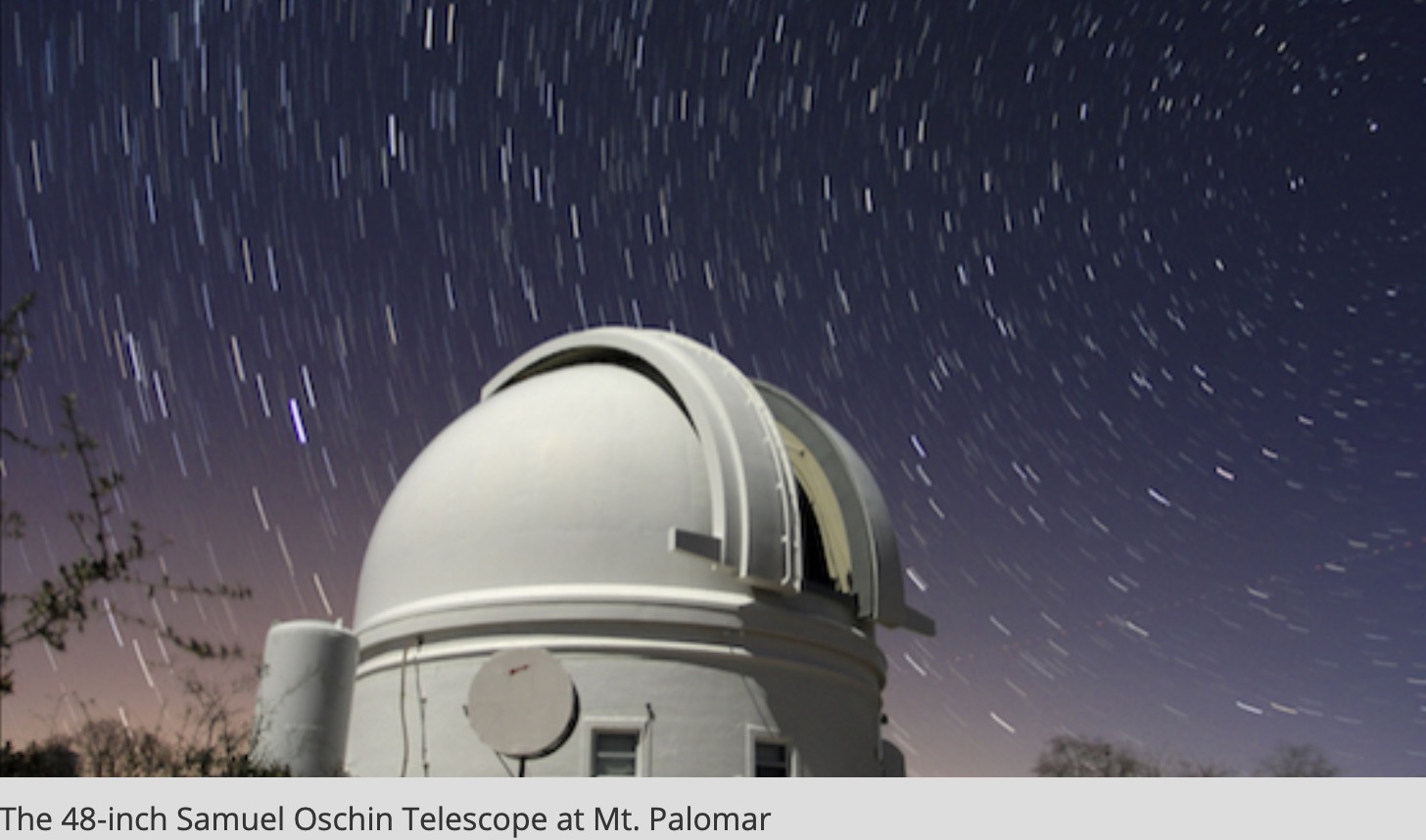 2、ZTF DR2 数据
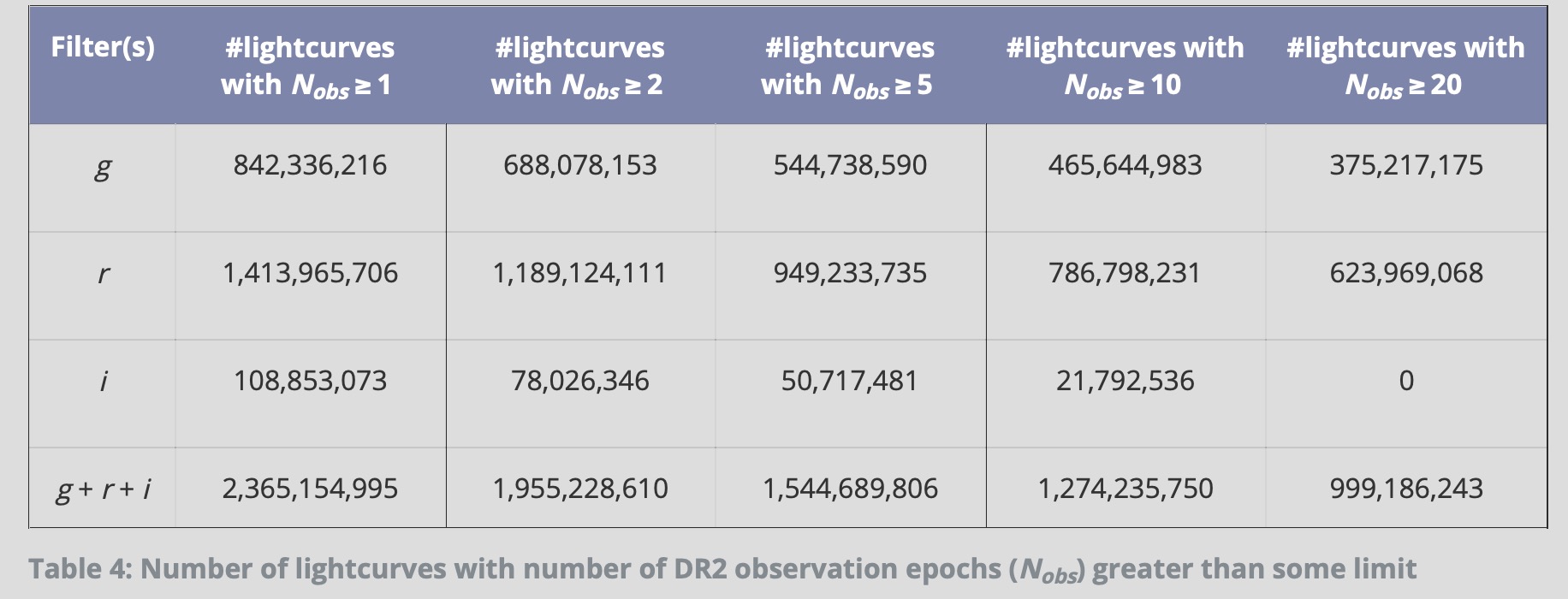 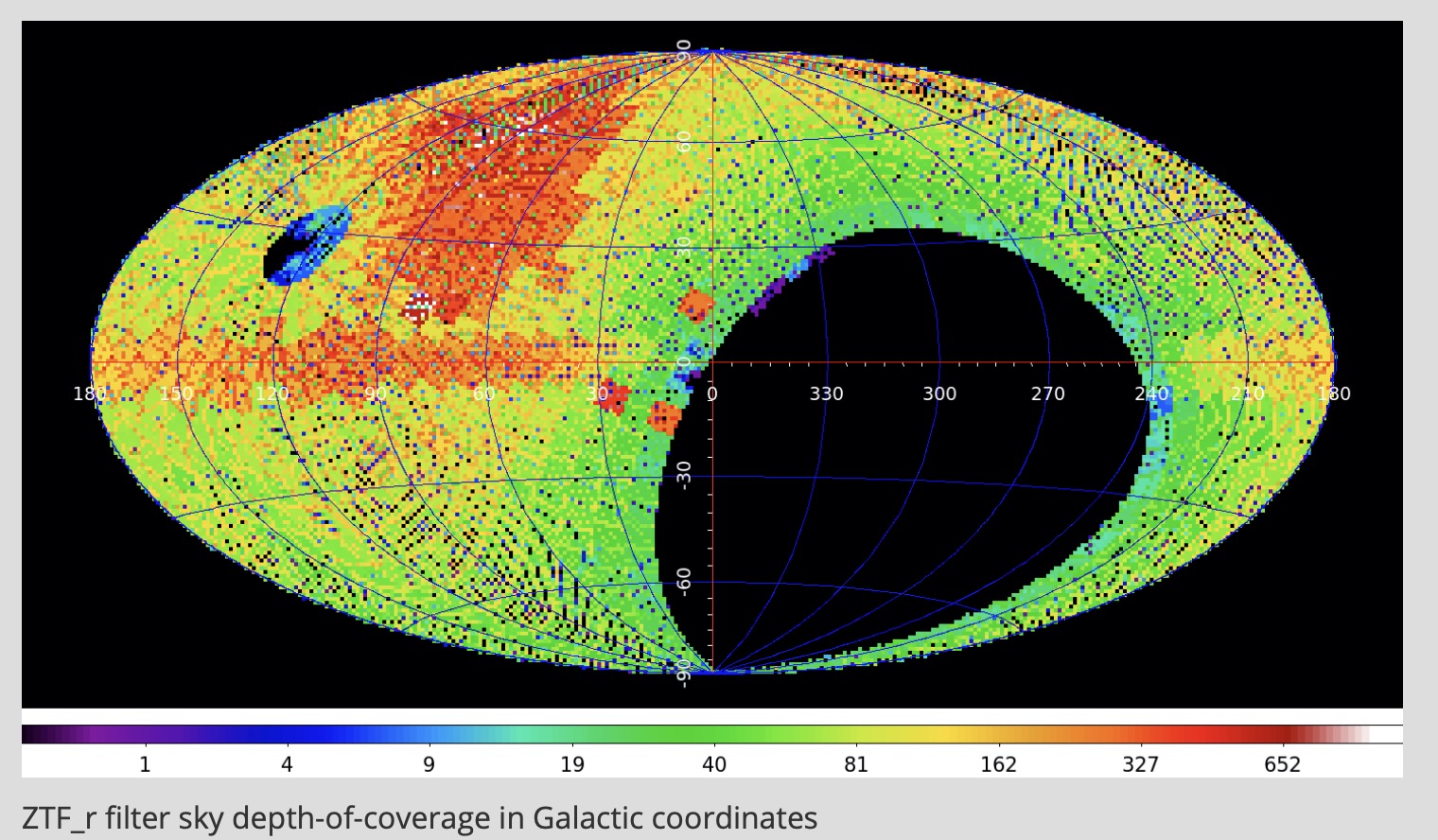 虚拟天文台与天文信息学2020学术年会
[Speaker Notes: 第二个是ZTF的数据。
ZTF 有较大的视场，提供了一个在北天区检测变星的良好机会。。我们的工作用的是DR2的数据。。2020年6月底已经发布了DR3的数据。
#每小时扫描超过3750平方度，星等极限位20.5等，ZTF每晚都能发现年轻的超新星，并搜索罕见的奇异瞬态。对北天（包括银河系平面）的重复成像产生了一个光度变异目录，每年有近300次观测，是研究变星、双星、AGN和小行星的理想选择。]
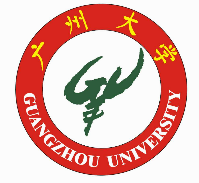 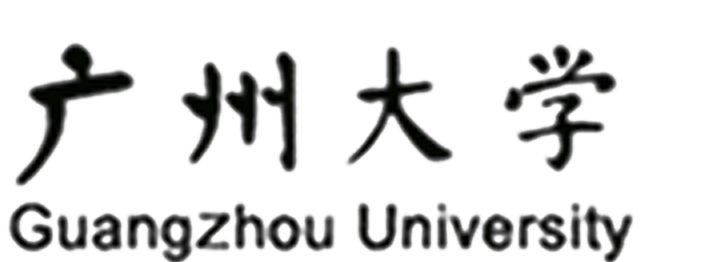 数据准备
3、数据交叉
LAMOST DR6 低分辨率光谱991万
468万光谱对应的RA，DEC信息
限制SNRg > 20后剩468万
筛选得到209万有ZTF观测的LAMSOT的源
160万恒星（最终采用源的光变数据）
（1）剔除Nobs <=6；
（2）剔除质量差的数据（catflags>32768）
856个文件， 4T左右数据量，9亿组光变曲线数据
ZTF DR2
虚拟天文台与天文信息学2020学术年会
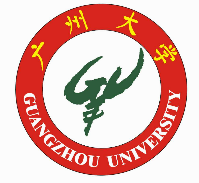 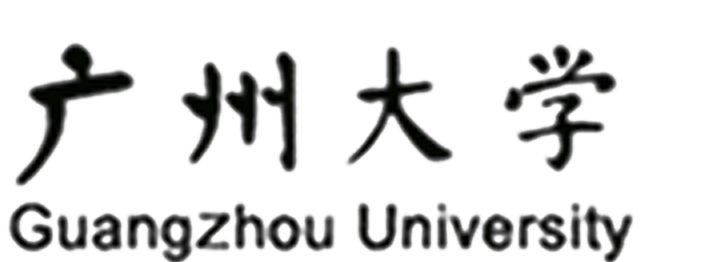 变源识别方法
1、数据集的构建
（1）常星数据；
（2）Kepler变源：共12151个周期变源 (Nielsen et al. A &A ,2013)
5196个源重合
4426个源重合
虚拟天文台与天文信息学2020学术年会
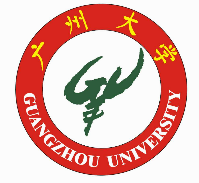 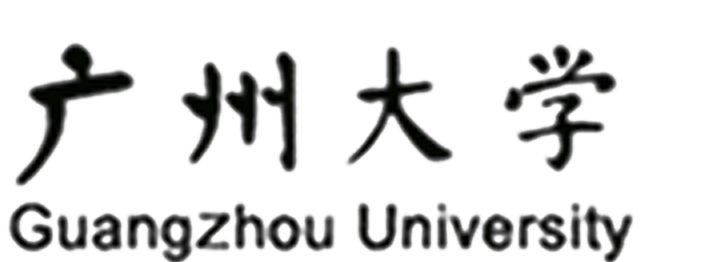 变源识别方法
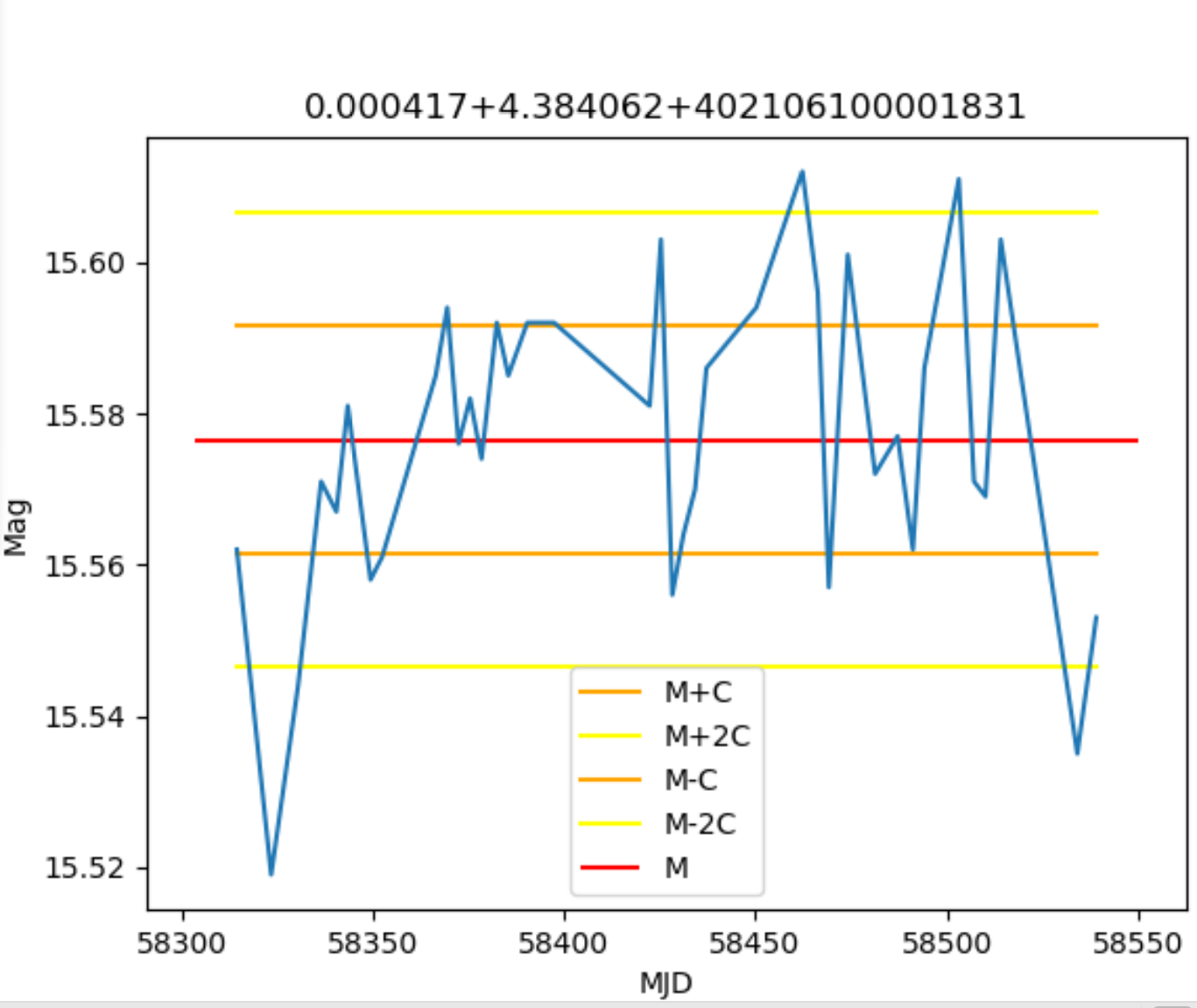 2、光变特征的选取
    Nun, Isadora et al. 2015给出了32种判断是否光变的方法，最终选择8种特征作为识别变源的依据：
均值，方差，迭代方差和振幅等等
虚拟天文台与天文信息学2020学术年会
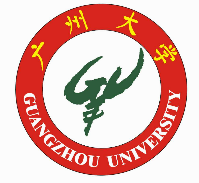 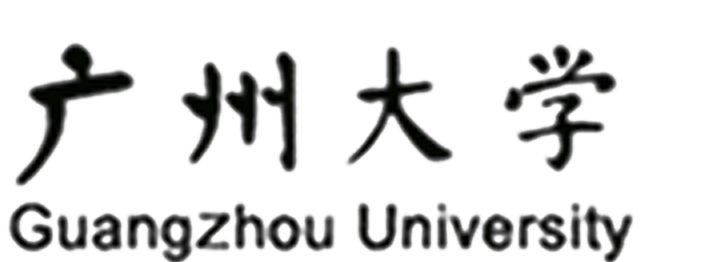 变源识别方法
3、数据集光变特征的分布比较
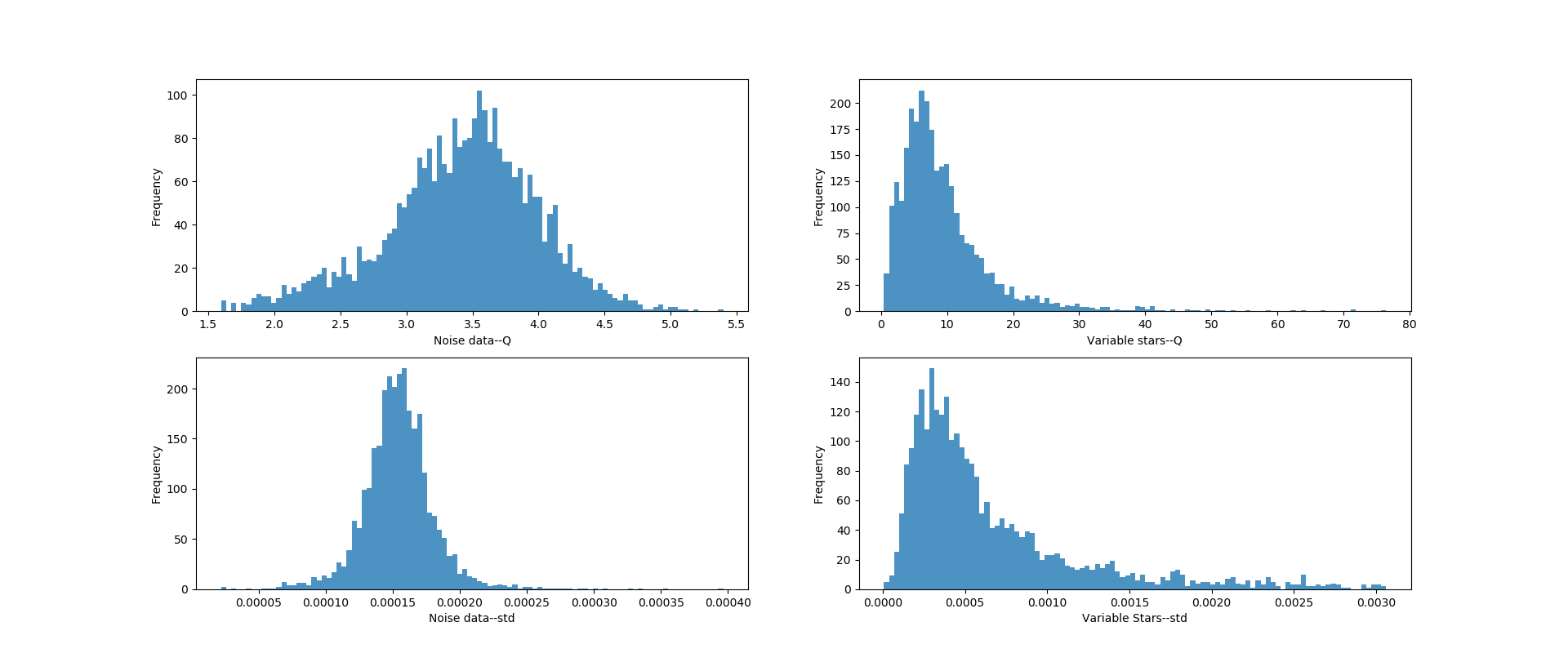 虚拟天文台与天文信息学2020学术年会
变源识别方法
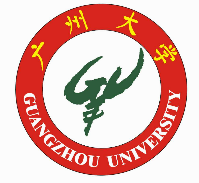 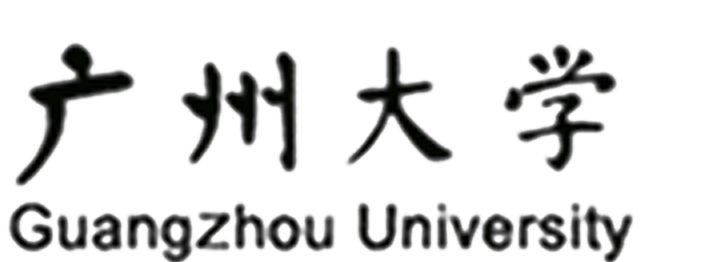 总样本
4、变源识别过程
计算光变特征参数
测试集
训练集
以特征值为中心，在区间段内统计变星的数量
特征值—概率曲线
测试集中每个特征值对应是变源的概率
虚拟天文台与天文信息学2020学术年会
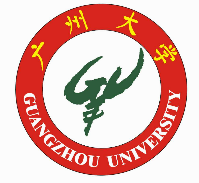 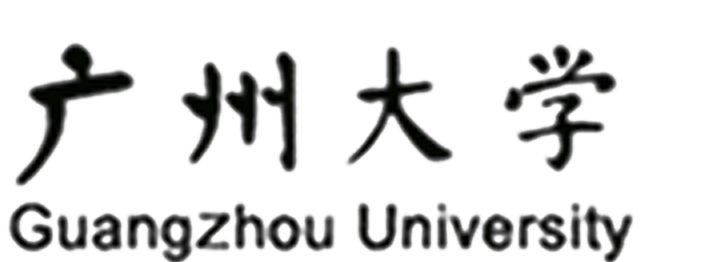 变源识别方法
置信度大于95%时，得到的概率曲线及对Kepler变源的识别效果：
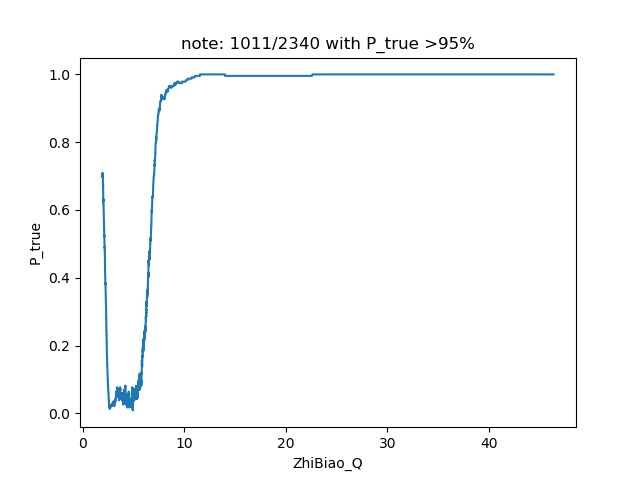 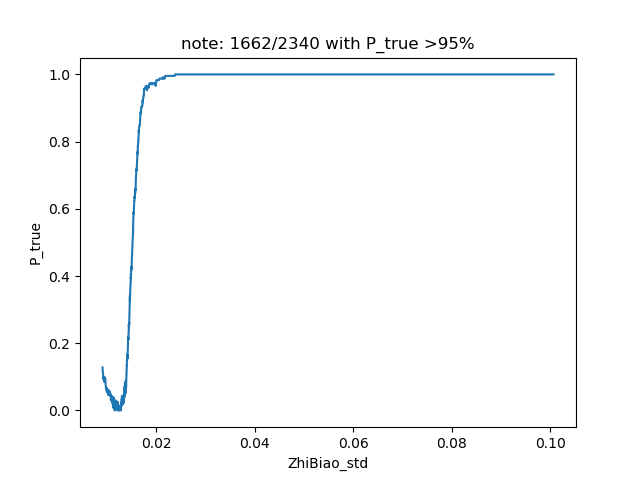 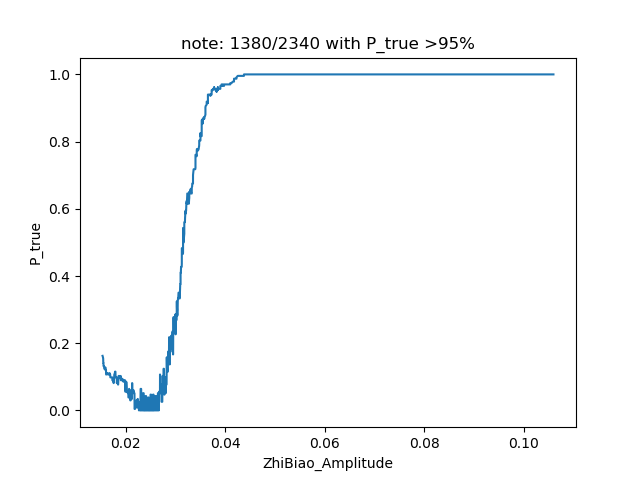 虚拟天文台与天文信息学2020学术年会
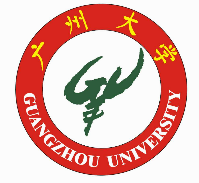 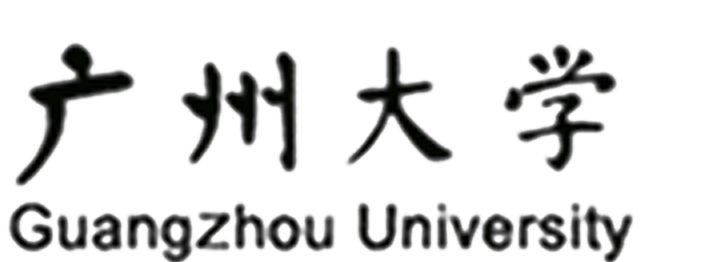 变源识别方法
置信度大于95%时，得到的概率曲线及对Kepler变源的识别效果：
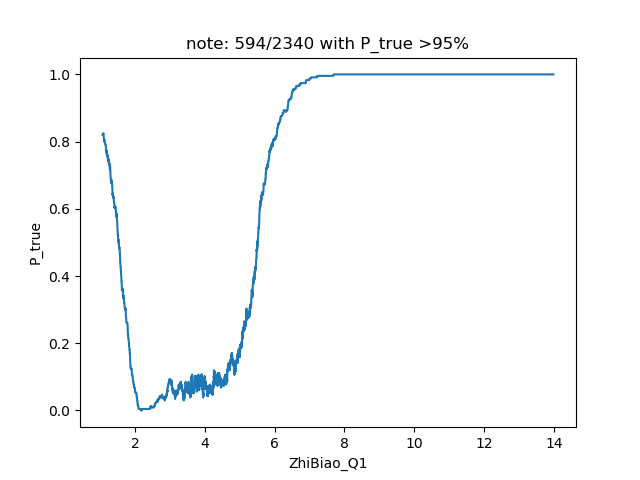 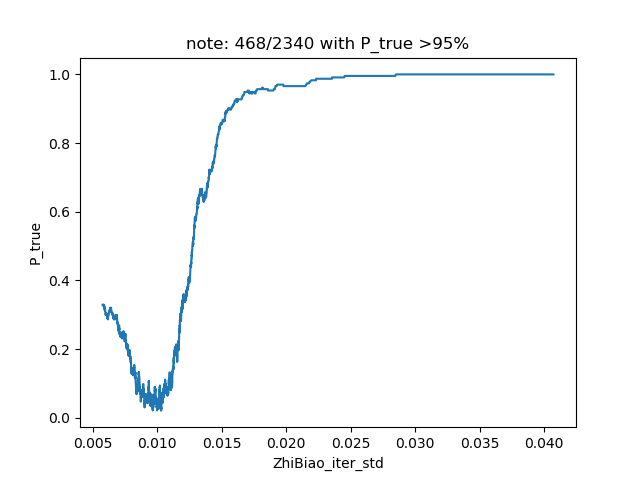 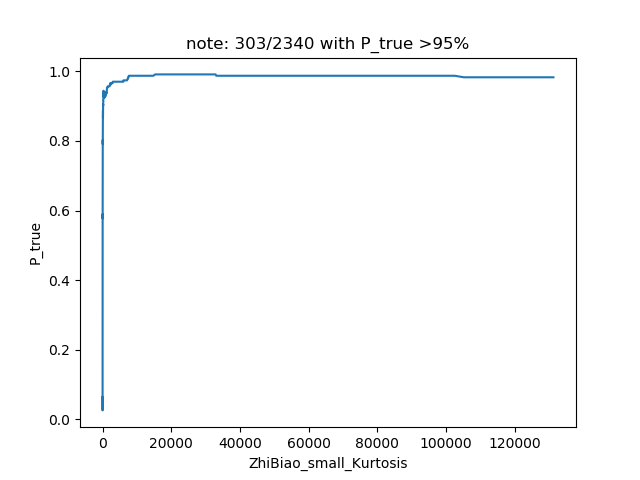 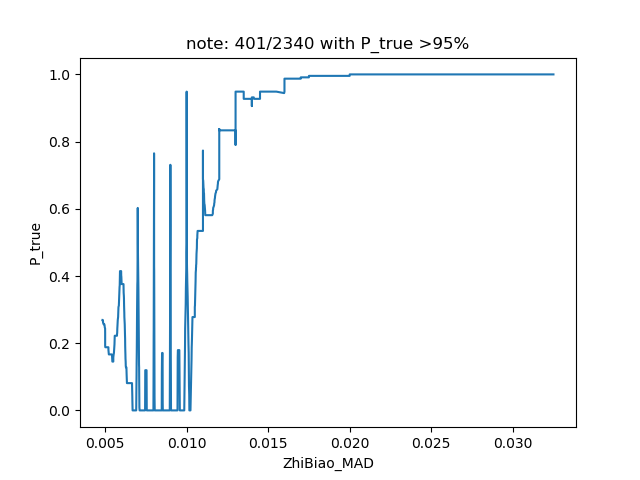 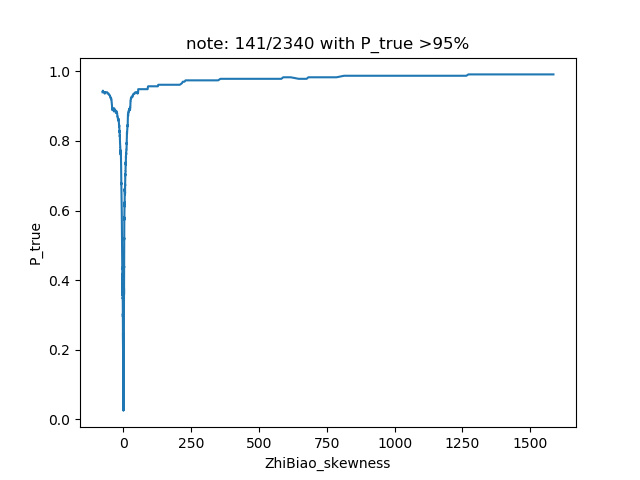 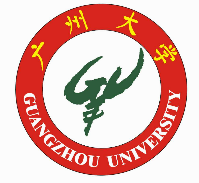 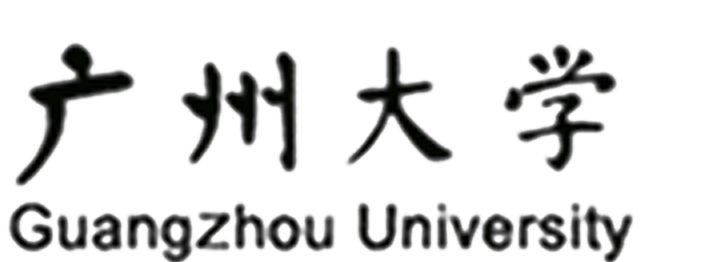 变源识别方法
5、方法评估
    得到光变特征-概率曲线，利用测试集对方法（标准差）进行评估：
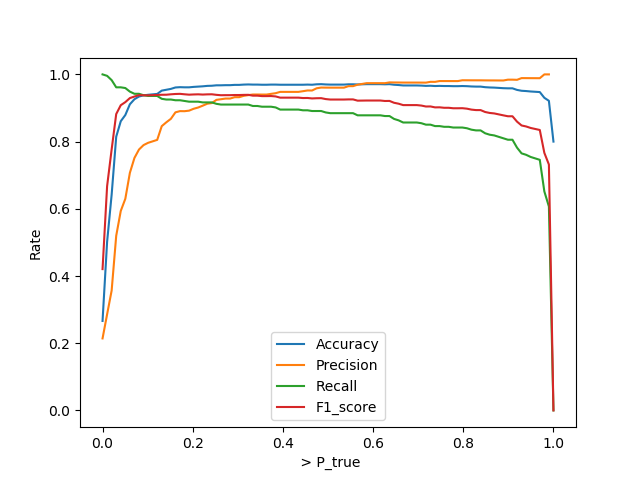 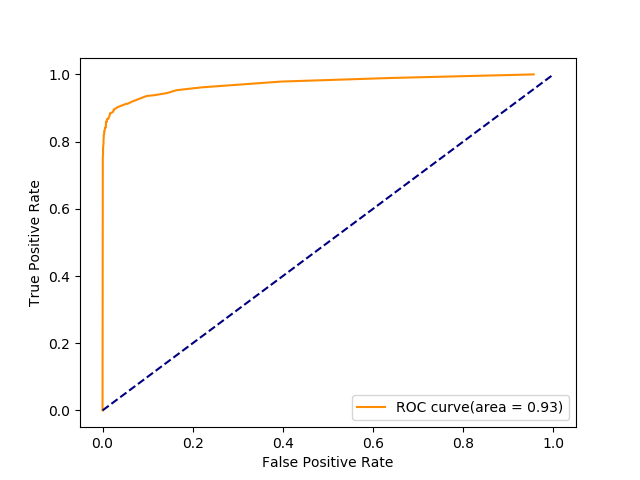 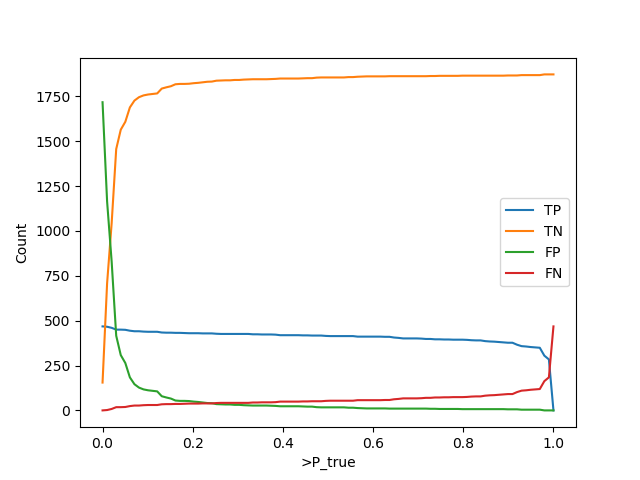 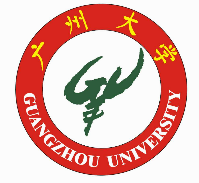 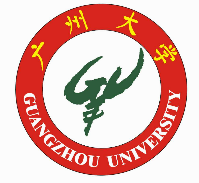 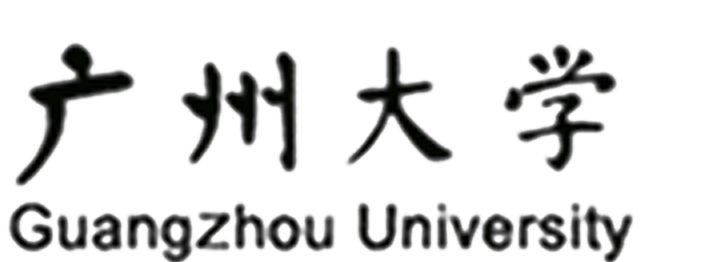 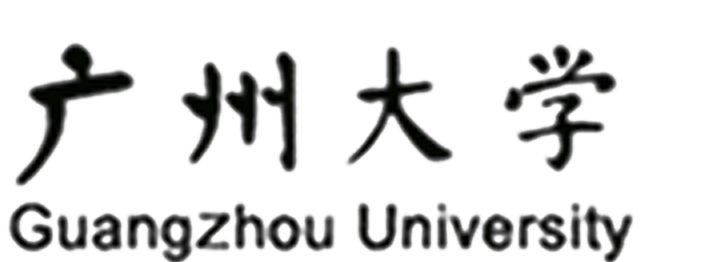 结果讨论
分类讨论：（1）当Nobs  > 50时,  剩60万LAMOST的源
                  （2）当Nobs  >  100时, 剩18万LAMOST的源
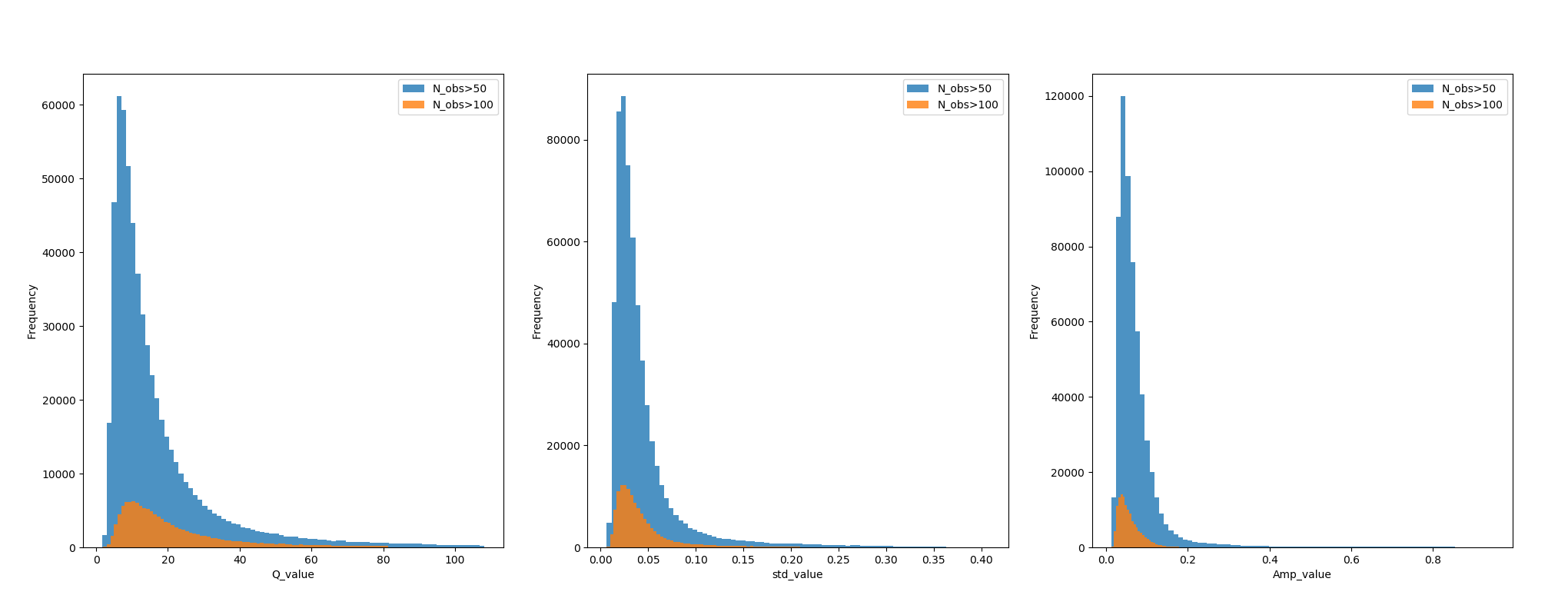 虚拟天文台与天文信息学2020学术年会
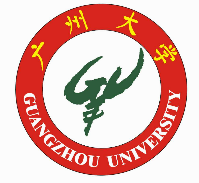 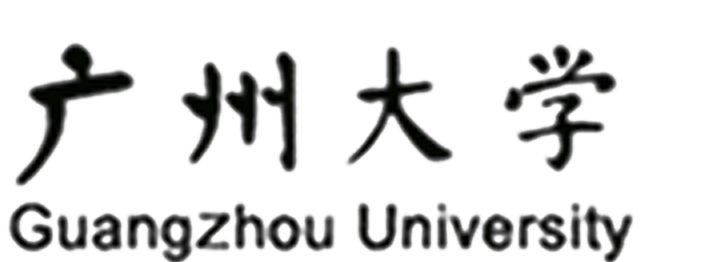 结果讨论
1、当Nobs>50时：
    
2、当Nobs>100时：

3、变源星表包含的参数：
     RA， DEC， LAMOST Obsid， ZTF Oid， Epochs，Mean Magnitude…….
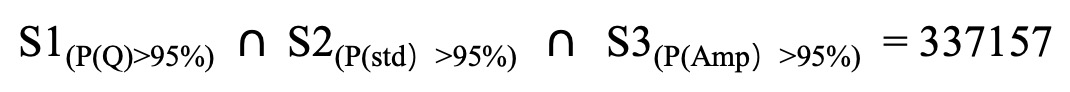 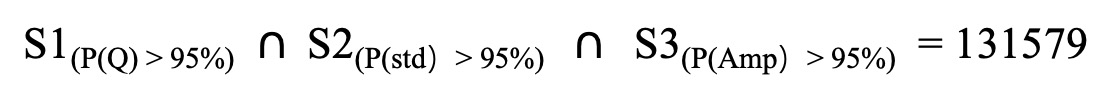 虚拟天文台与天文信息学2020学术年会
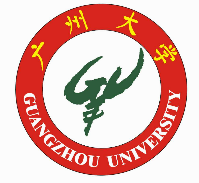 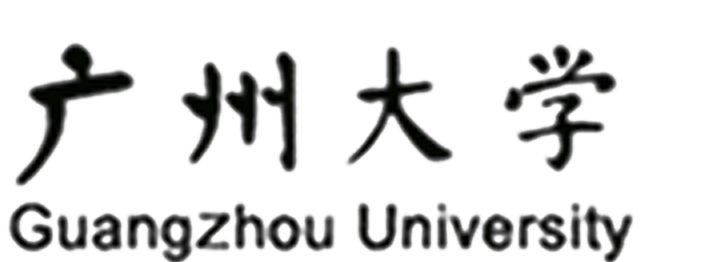 小结与未来的工作
（1）结合LAMOST和ZTF巡天项目的优势，初步得到了变源星表；
（2）正在进行中的工作：
            方法鲁棒性的检验；
            与已知变源星表的交叉；
            基于机器学习的变源数据分类；
            基于此变源星表的后续更多的数据分析………
虚拟天文台与天文信息学2020学术年会
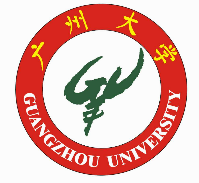 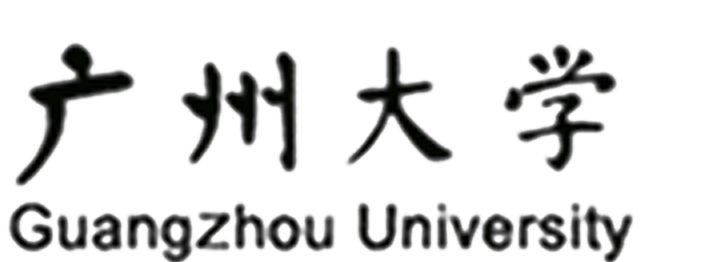 感谢大家的聆听与指导！
虚拟天文台与天文信息学2020学术年会